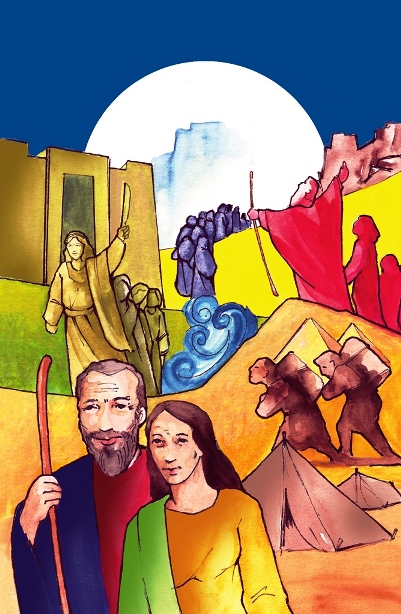 Hechos y Personajes del
Antiguo 
Testamento
Presentación
El camino de Israel.
Hechos y Personajes del Antiguo Testamento.
Celebrar la Presencia de Dios en la historia.
Tema 1
El camino de Israel
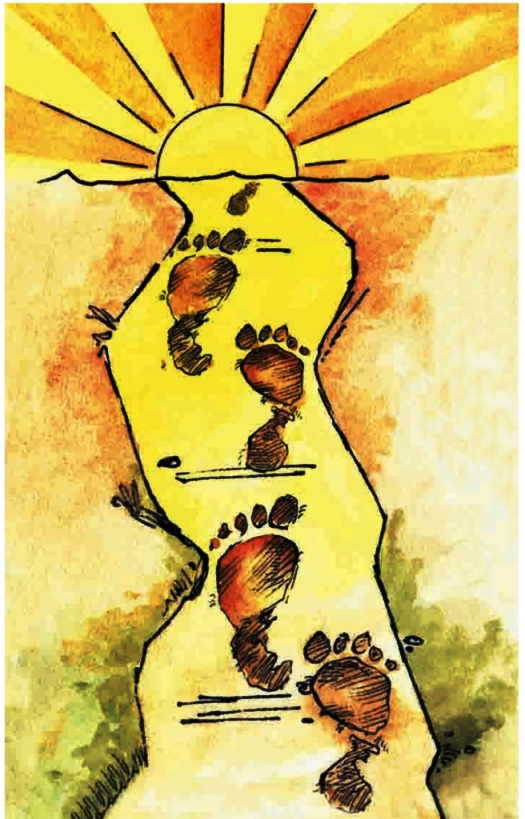 Ver páginas 5 - 9
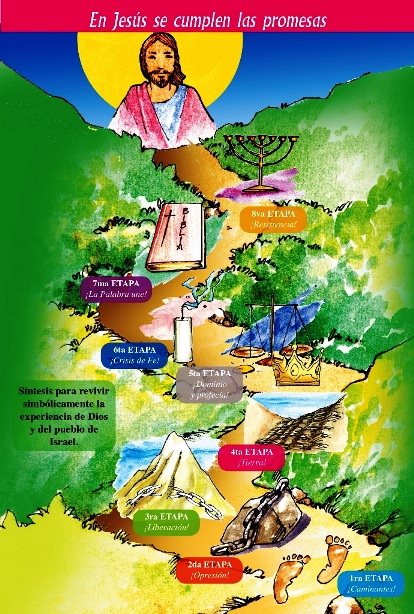 Patriarcas y Matriarcas
Los Esclavos
Liberación y Alianza
Las Tribus y los Jueces
Los Reyes y Profetas
Los Desterrados
Los Restauradores
Los Defensores de la fe
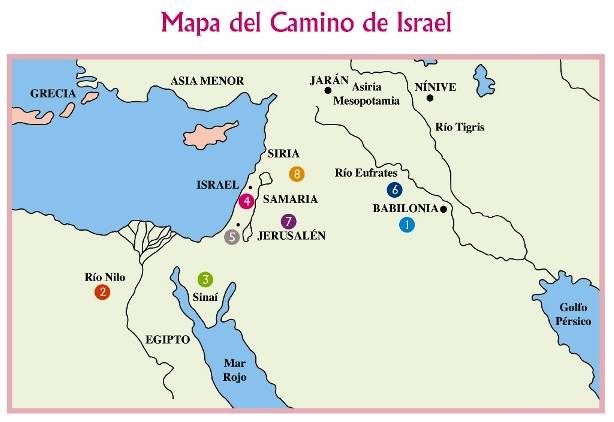 Tema 2
Hechos y personajes del Antiguo Testamento
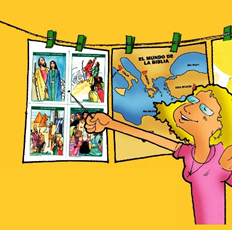 1ª Etapa
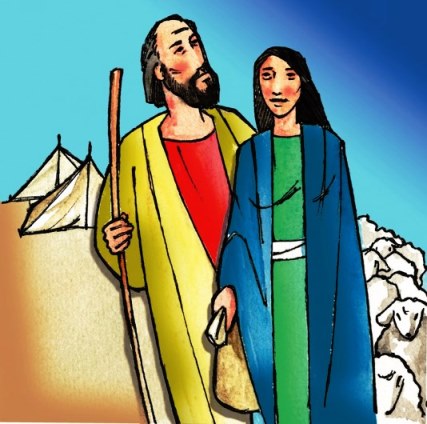 LOS PATRIARCAS Y MATRIARCAS
Fecha:
    1800 - 1600 a. C.

Protagonistas:
 	1. Abrahán/Sara/Agar
 	2. Isaac/Rebeca
 	3. Jacob/Raquel/Lía

Lugar:
    Ur de los Caldeos  a Canaán.

Características:
Son Clanes.
Pastores de ganado menor.
Celebran una fiesta de paso (Pascua). 
No sacrifican seres humanos.
Huellas
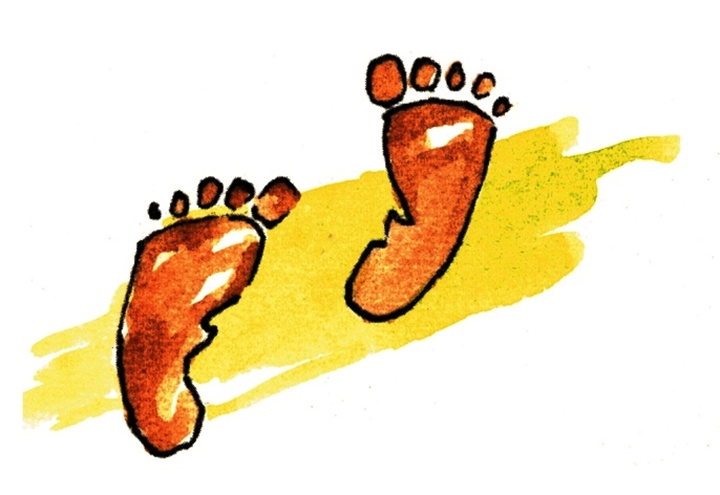 Experiencia de Dios:
1. Experimentan al Dios de la promesa: 
 Tierra
 Hijos
 Larga Vida
      2. Sienten que Dios camina 
      con ellos.

Libros:
     El Génesis recoge en relatos o    
     sagas los datos de  la vida y los  
     hechos de este pueblo.
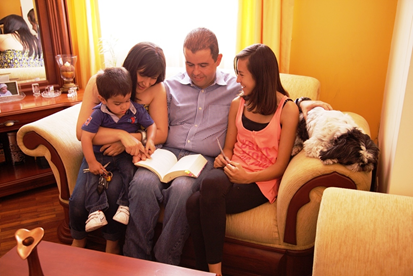 2ª Etapa
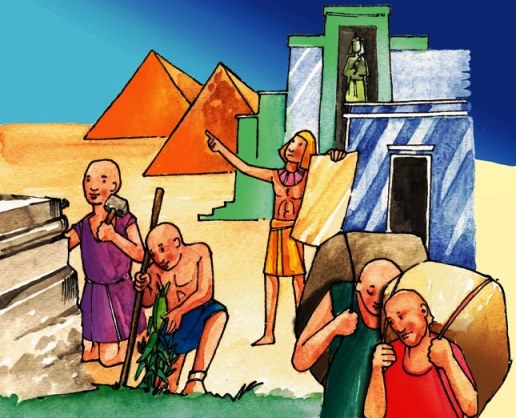 LOS  ESCLAVOS
Fecha:
    1600 - 1250 a. C.

Protagonistas:
 	1. Sifrá
 	2. Púa
 	3. Faraón

Lugar:
    Orillas del Río Nilo.

Características:
Organización Social Piramidal: Faraón; Administradores, Sacerdotes, Ejército; Agricultores y Constructores.
Construcciones Faraónicas.
Oprimen al pueblo hebreo, se olvidan de José.
Piedras, Cadenas
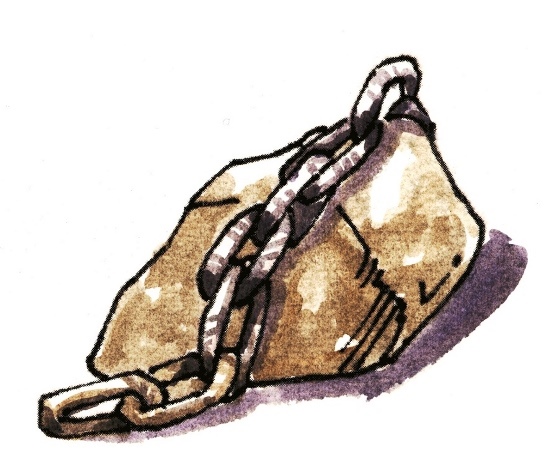 Experiencia de Dios:
La experiencia de Dios que tenían los esclavos era ambigüa:
Unos creían que el faraón era el dios de los poderosos.
Otros esclavos sentían que Dios se había olvidado de ellos.
Otros, como las parteras, experimentaron al Dios de la vida.

Libros:
Estos recuerdos fueron escritos en época del rey Salomón.
Los textos que nos hablan de esta época los encontramos al final del Génesis y primeros capítulos del Éxodo.
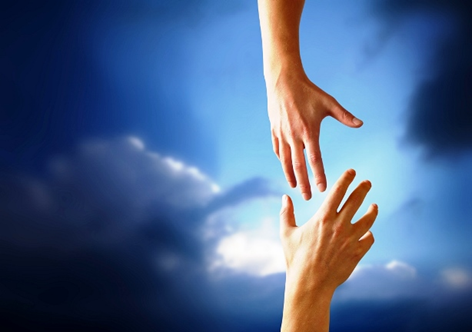 3ª Etapa
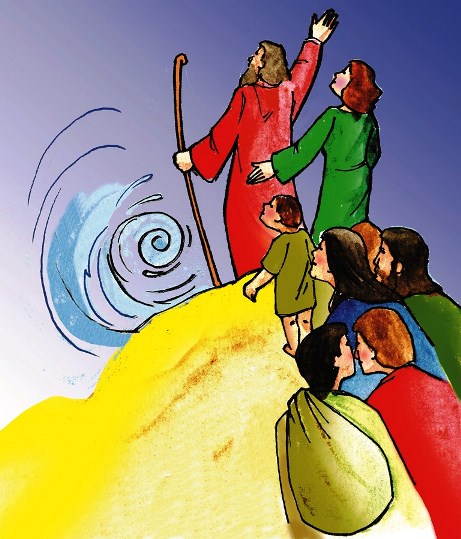 LIBERACIÓN Y ALIANZA
Fecha:
    1250 – 1200 a. C.

Protagonistas:
Pueblo
Faraón: Seti I, Ramsés
Moisés
Yavé
Lugares:
    Egipto, Desierto, Sinaí.

Características:
Lucha:
Sensibilizar al pueblo.
Desarrolla tácticas de lucha (plagas).
Camino: 
Quejas por hambre y sed (pueblo).
Resuelve sus necesidades (Dios).
Alianza:
Se suman esclavos y pobres de otras tribus.
Fidelidad.
Decálogo.
Montaña, cadenas
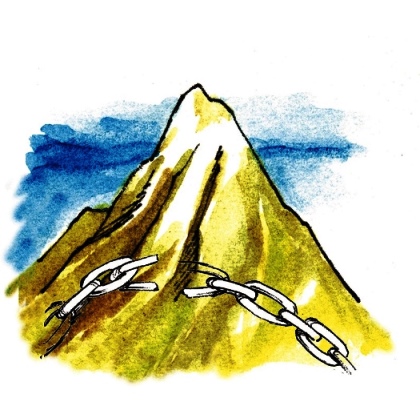 Experiencia de Dios:
Es un Dios solidario.
Es el Dios de los sentidos:
Mira
Escucha
Siente
Baja a liberarlos.

Libros:
Los libros que relatan las vivencias de este periodo son:
Éxodo
Números
Deuteronomio.
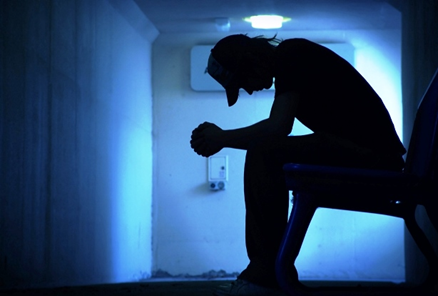 4ª Etapa
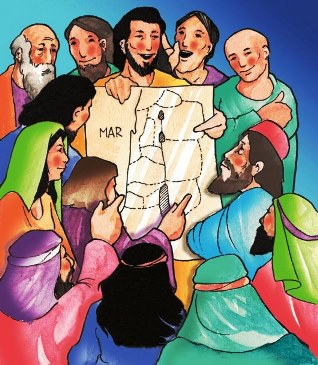 LAS TRIBUS Y LOS JUECES
Fecha:
    1200 - 1025 a. C.

Protagonistas:
 	1. Josué
 	2. Jueces: Sansón, Débora, Otoniel
 	3. Tribus

Lugar:
    Canaán, las montañas (Siló; Siquem).

Características:
Colonización.
Organización:  en 12 tribus y eligen a un líder.
Alianza entre iguales; viven sin: Templo, Rey, Ejército.
Amenazados por los pueblos vecinos (filisteos).
Corrupción interna.
Tierra
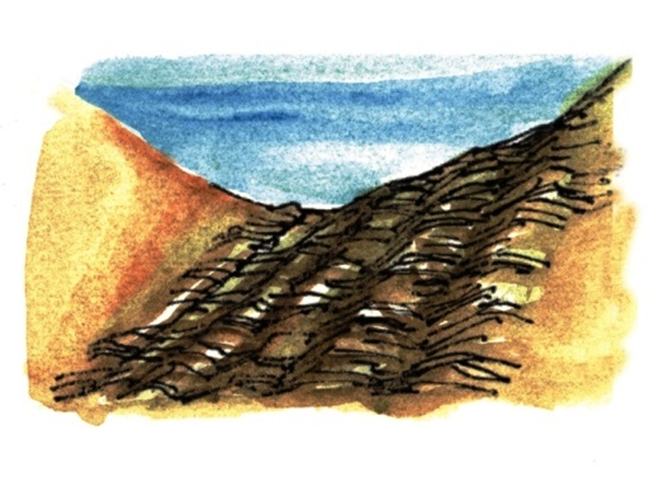 Experiencia de Dios:

Dios de los ejércitos, Dios guerrero que lucha con ellos.
El nombre de Israel significa “Dios  lucha”.
El arca de la alianza era el símbolo de la fuerza y la unidad.

Libros:
Los libros que narran estos hechos son: 
Josué
Jueces
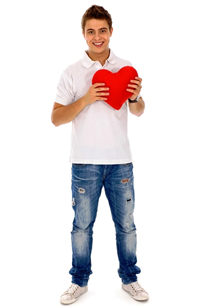 5ª Etapa
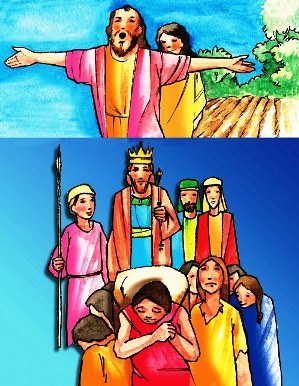 LOS REYES Y PROFETAS
Fecha:
    Reino Unido 	1025 - 930 a. C.
    Reino del Norte	  930 - 722 a. C.
    Reino del Sur	  930 – 587 a. C.

Protagonistas:
            1. Reino Unido: Samuel, Saúl, David, Salomón, Natán, Ajías.
            2. Reino del Norte: Jeroboán. Elías, Eliseo, Amós, Oseas, etc.
            3. Reino del Sur: Roboam, Ezequías, Josías, Jeremías, Miqueas,          
                Isaías I, etc.

Lugar:
    Samaría, Jerusalén.

Características:
Surge la línea davídica.
Se cobra tributos.
Culto vacío, idolatría.
Limpieza de culto.
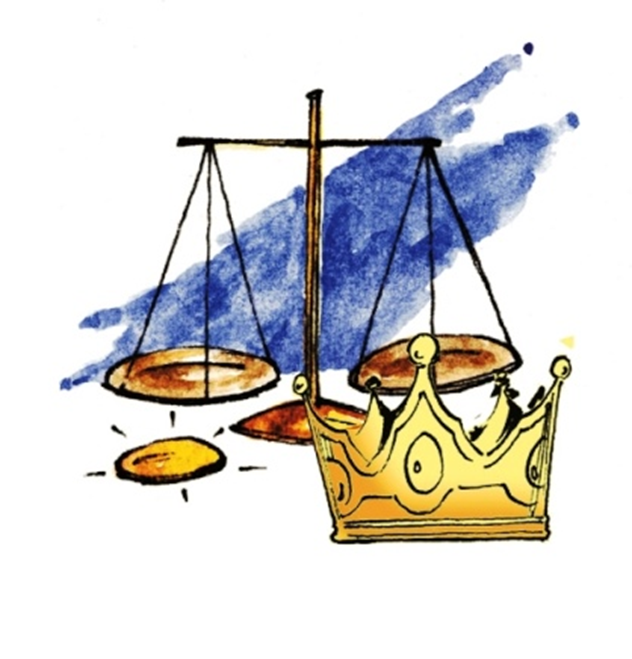 Balanza, corona, monedas
Experiencia de Dios:
     Es doble: 
Dios atrapado en el templo: ritualista y de culto vacío.
Dios de la justicia: que quiere misericordia y no sacrificios. Es anunciado por los profetas.
Libros:
Toda esta época se relata en:
1 y 2 Samuel.
1 y 2 Reyes.
1 y 2 Crónicas.
Varios libros proféticos.
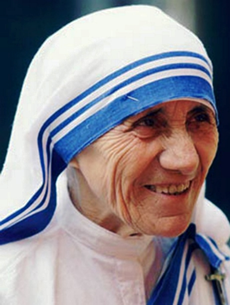 6ª Etapa
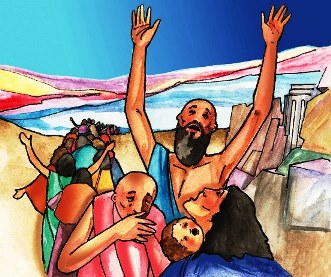 LOS DESTERRADOS
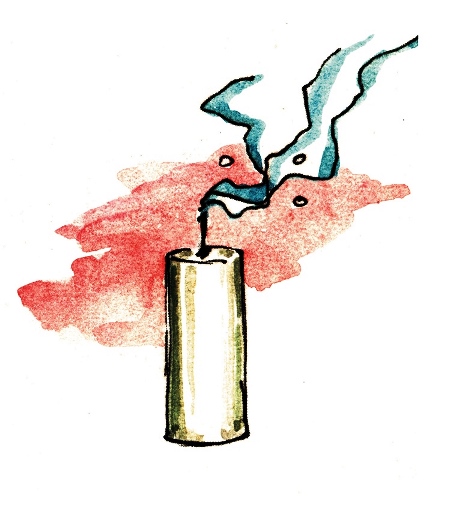 Fecha:
    587 - 539 a. C.

Protagonistas:
 	1. Nabucodonosor
 	2. Profetas: Isaías II, Ezequiel.
 	3. Reyes: Jeconías, Sedecías.

Lugar:
    Babilonia.

Características:

Crisis de fe; pierden: Templo, Tierra, Rey.
Aparecen las sinagogas.
Se da más valor a la circuncisión.
Gran producción literaria.
Vela apagada
Experiencia de Dios:
Dios creador que interviene en la historia, que hace de Ciro, su siervo para liberar al pueblo.
Nueva alianza ya no en las tablas de piedra sino en los corazones.

Libros:
Los libros que nos hablan de esta época son:
Lamentaciones
Isaías 40-55
Ezequiel
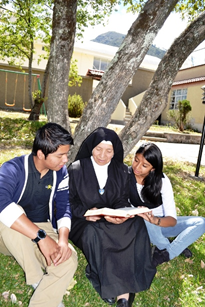 7ª Etapa
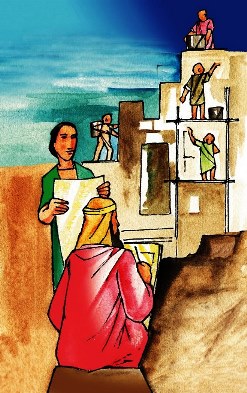 LOS RESTAURADORES O JUDAÍSMO
Fecha:
     539 - 333 a. C.

Protagonistas:
 	1. Josué, Zorobabel, Ageo, Zacarías.
 	2. Esdras
 	3. Nehemías
	4. Isaías III
	5. Ciro

Lugar:
    Babilonia, Jerusalén.

Características:
Se propone reconstruir al pueblo entorno a:
Templo:	    515 a.C.
Ley: 	    458 a.C.
Murallas:    445 a.C.
Nace el judaísmo como religión.
El profetismo empieza a desaparecer.
Florece la sabiduría del pueblo.
Biblia
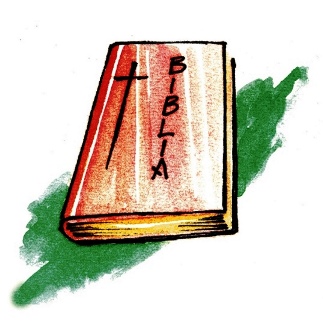 Experiencia de Dios:

Hay dos criterios que caracterizan esta experiencia:
Los discípulos de Isaías experimentan un Dios universal.
Esdras encierra a Dios en la ley.

Libros:
Este periodo está relatado en: 

Is 56-66, 
Zacarías
Ageo
Joel
Esdras
Nehemías.
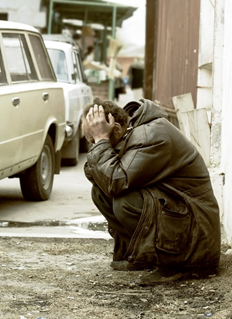 8ª Etapa
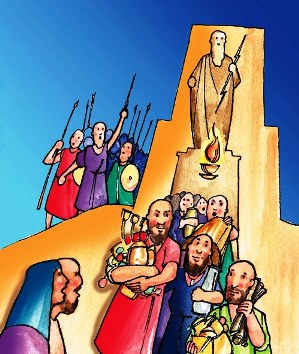 LOS DEFENSORES DE LA FE
Fecha:
     333 - 63 a. C.

Protagonistas:
 	1. Alejandro Magno
 	2. Antioco IV
 	3. Familia Macabea: Matatías, Judas, Simón, Juan, Eleazar, Jonatán.	
Lugar:
      En la montañas de Judá.

Características:
Penetración de la cultura griega.
Conflictos religiosos y culturales.
Antíoco IV roba los objetos sagrados del Templo.
Prohíbe la circuncisión y el sábado.
Les obliga a comer carne de cerdo.
Mete a Zeus en el Templo.
Los castiga con la muerte.
Los macabeos defienden su cultura y tradiciones.
Época de martirio y de dolor.
Nace el género apocalíptico.
Nace la idea de la resurrección.
Candelabro
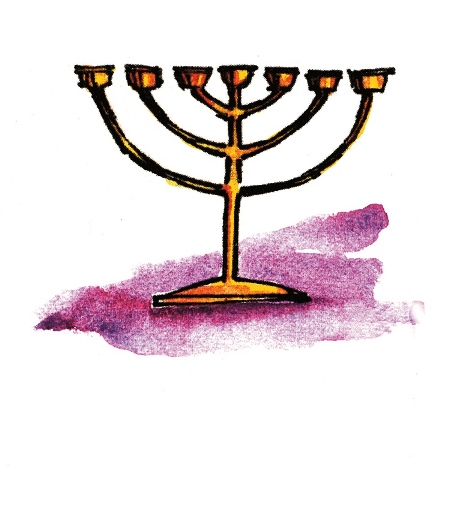 Experiencia de Dios:

Se centró en la defensa de su fe, sus símbolos culturales son: 

El templo
La Ley
La circuncisión.

Libros:
Los textos que recuerdan estos hechos son: 
Daniel
1 y 2 Macabeos.
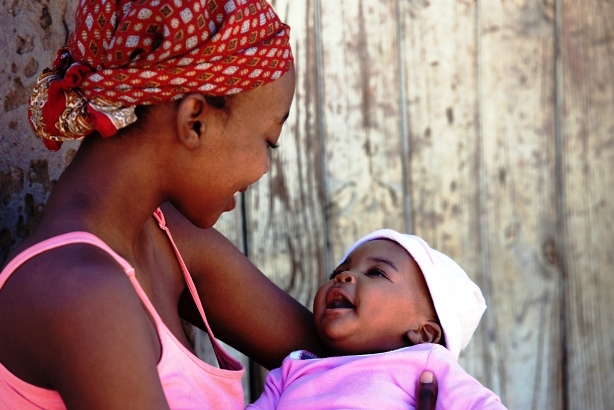 Tema 3
Celebramos la presencia de Dios
Guía celebración
Motivación
Canto
Lectura: Dt 26, 5 – 9
Compartir 8 etapas 
Canto final



Ver folleto pág. 36
1
Huellas:
Huellas
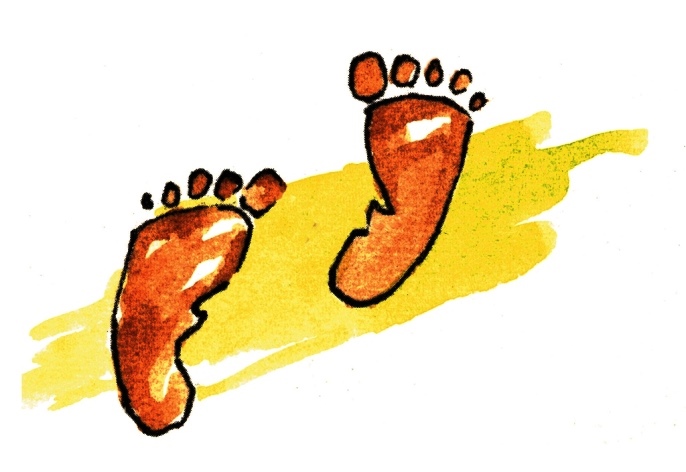 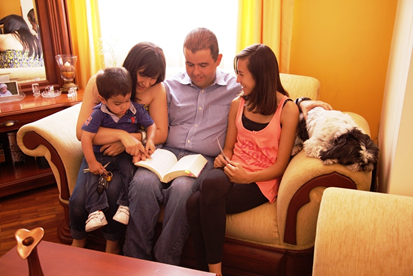 2
Piedras y cadenas
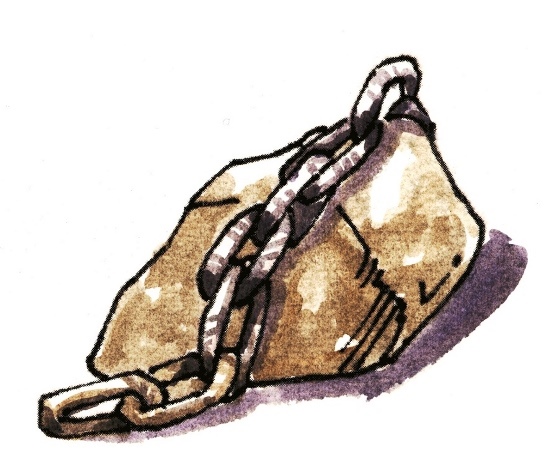 Esclavitud y Opresión
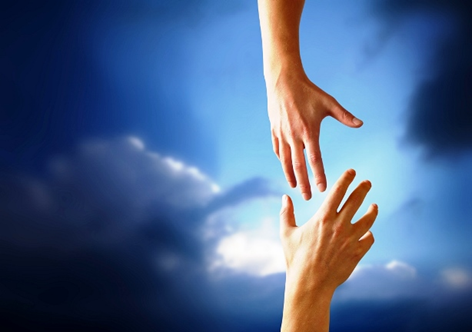 3
Montaña y cadenas rotas
Montaña, cadenas
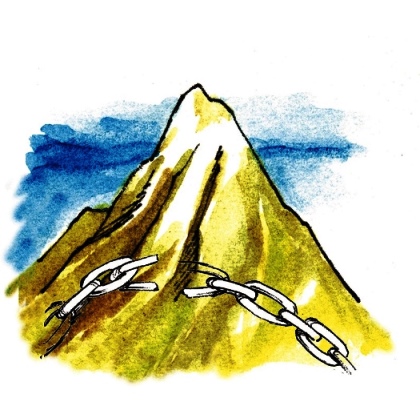 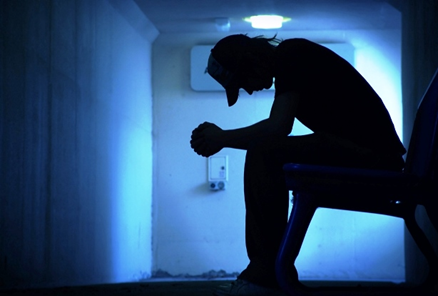 Tierra
4
Organización, tribus
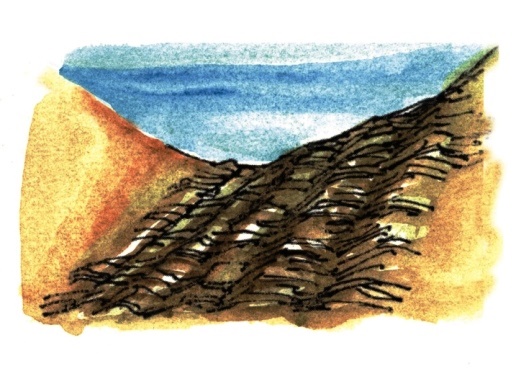 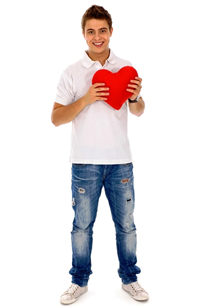 5
Balanza, corona
y monedas
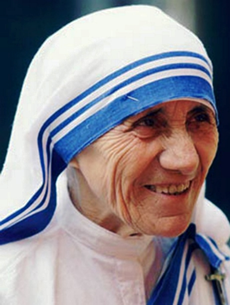 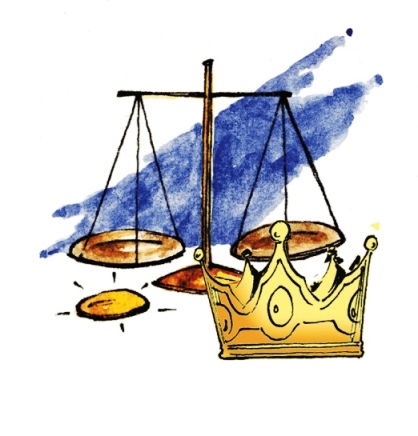 Dios de la justicia, dominio y profecía
6
Vela apagada
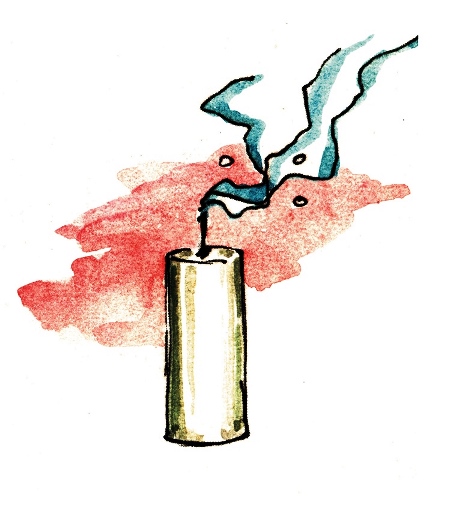 Tiempo de sufrimiento
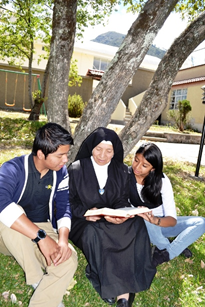 7
Biblia
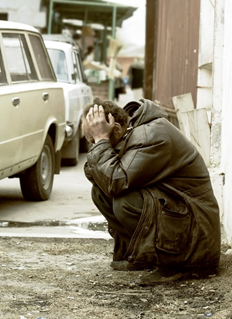 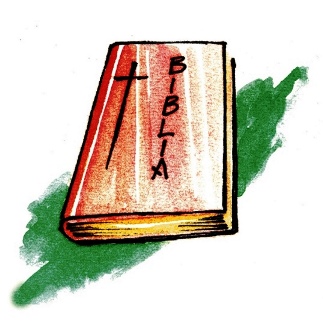 Reconstrucción del pueblo, la Ley, la Palabra une.
8
Candelabro de siete puntas
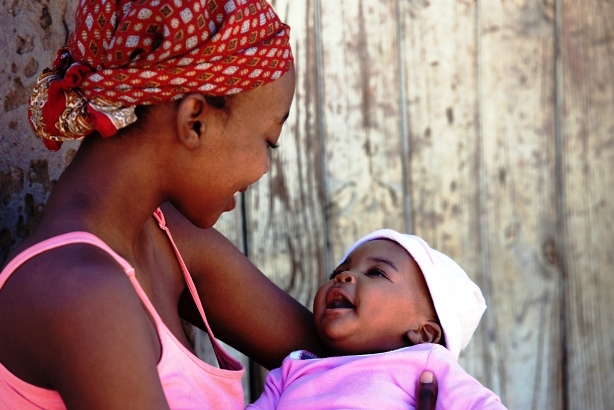 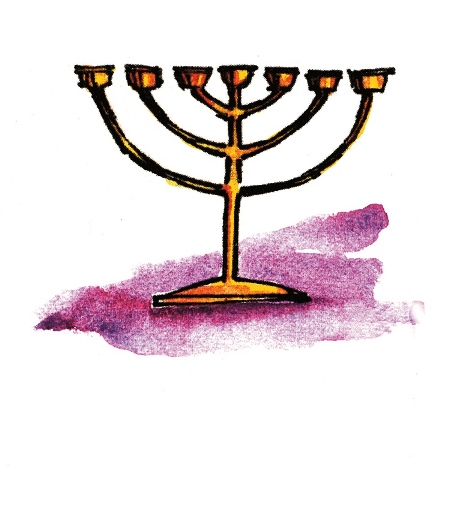 Defensa del templo
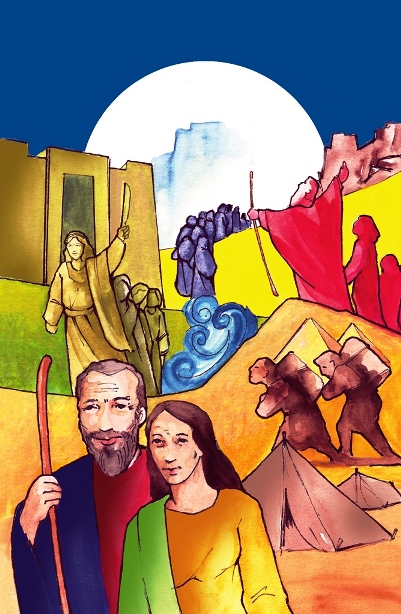 ¡Hasta la próxima!
El Señor nos bendiga